BIO MOSTHEURIGER ENGLHOF	
Betriebsführer/in: Karl Christoph Tremesberger
Maturajahrgang:    2008
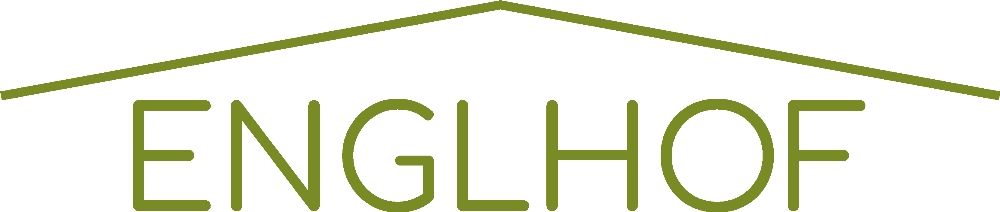 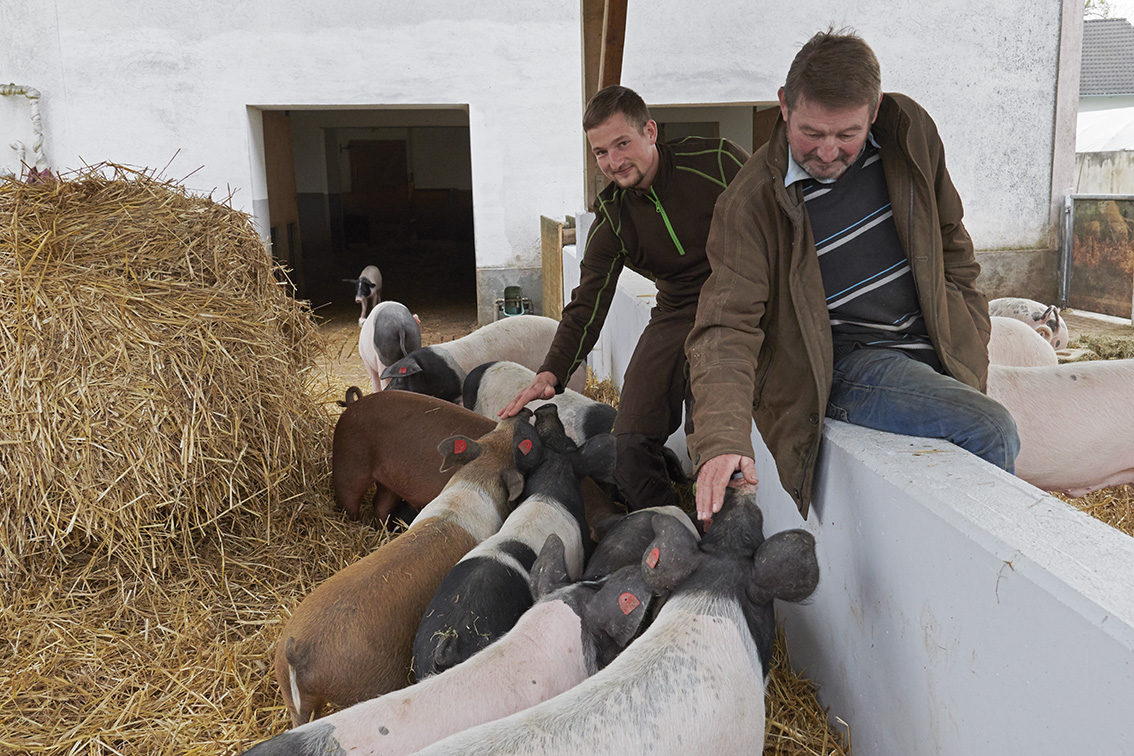 Anschrift: 4342 Baumgartenberg, Deiming 5
Telefon: 	  0676 953 46 16           E-Mail: engl-hof@a1.net
Produkte: 	Produkte vom Bio-Schwein, Most, Edelbrände, Säfte
Vermarktung: 	Buschenschank, Ab Hof
Sonstiges: 	Anerkannter Bio Betrieb seit 2002,		Schule am Bauernhof seit 2018
Internet-Links:	https://www.facebook.com/BioMostheurigerEnglhof		https://www.instagram.com/mostheurigerenglhof/

Homepage:	https://www.engl-hof.at/
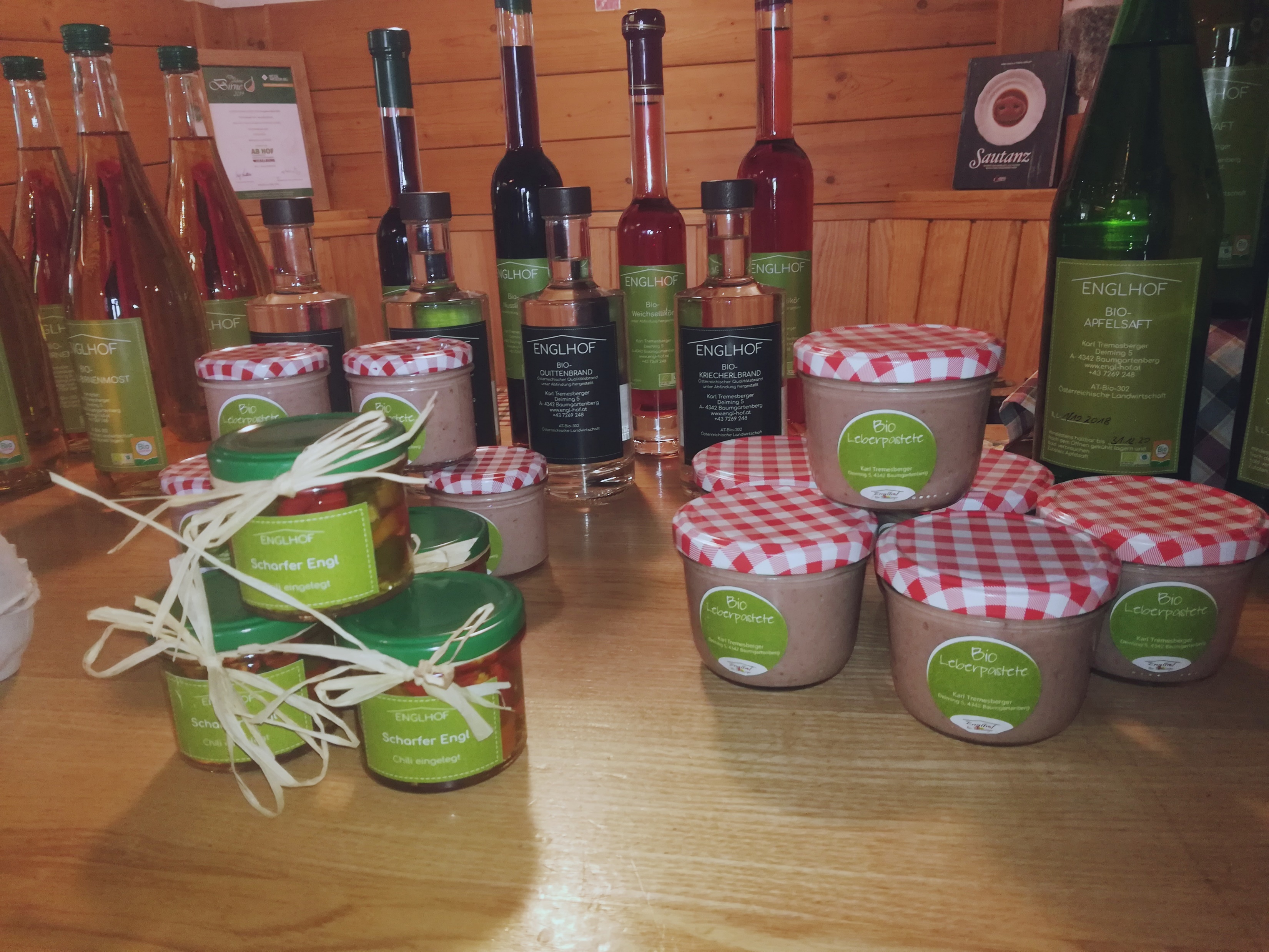